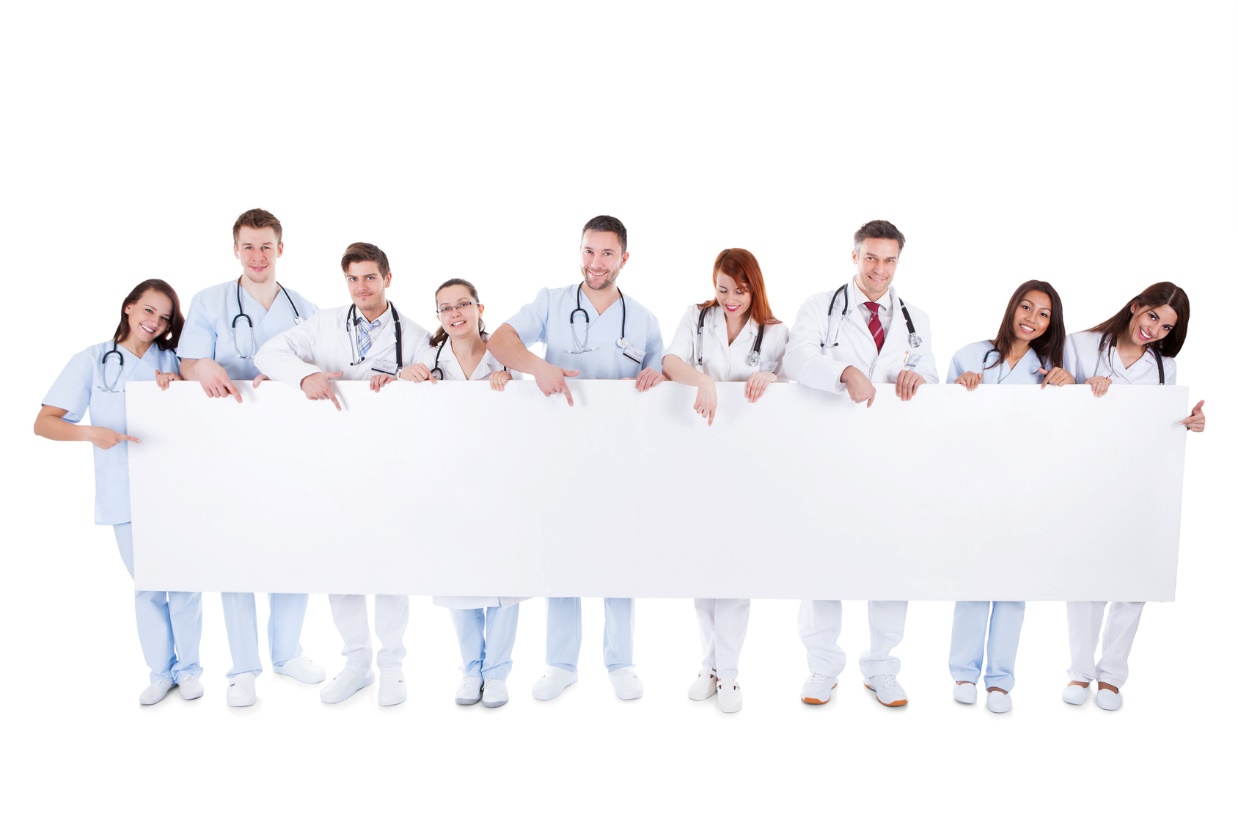 meineagentur24
Vermittlung von
AssistenzärzteN
Vermittlung von
Fachärzten
Die Vermittlung von ausländischen Ärzten ist mit einer Vielzahl von Vorbereitungen und einem großen Betreuungsaufwand verbunden, den wir vor, während und nach der Arbeitsaufnahme in Deutschland leisten.

Der gesamte Betreuungsaufwand ist weder für unsere Kunden, Krankenhäuser und Kliniken mit weiteren Kosten verbunden.

Wie das möglich ist, erklären wir Ihnen gerne in einem persönlichen Gespräch.
Da wir hauptsächliche seit dem Jahr 2004 Mediziner aus dem Ausland vermitteln, können wir nun auf eine ziemlich große Datenbank mit Ärzten in verschiedenen Fachrichtungen, die ihre Facharztprüfung bereits bestanden haben, zurückgreifen.

Unser Ziel ist es nicht, Fachärzte / Oberärzte / Chefärzte  von Krankenhäusern abzuwerben, sondern Assistenzärzte, die wir über Jahre betreut haben und bis zum Facharztstatus begleitet haben, weiterhin zu betreuen.
Ihr persönlicher Betreuer für medizinisches Fachpersonal und mehr
Methoden
Listen Sie Methoden und Beschreibungen hier auf.
Methode 1
Methode 2
Methode 3
Weitere Dienstleistungen unsererseits:
Vermittlung von Apothekern 
Qualifizierungsmaßnahme für Ärzte 
Betreuung von ausländische Patienten
Vermittlung von Ärzten als Nachfolger für bereits vorhandene niedergelassene Ärzte
Vermittlung von Pflegefachkräften
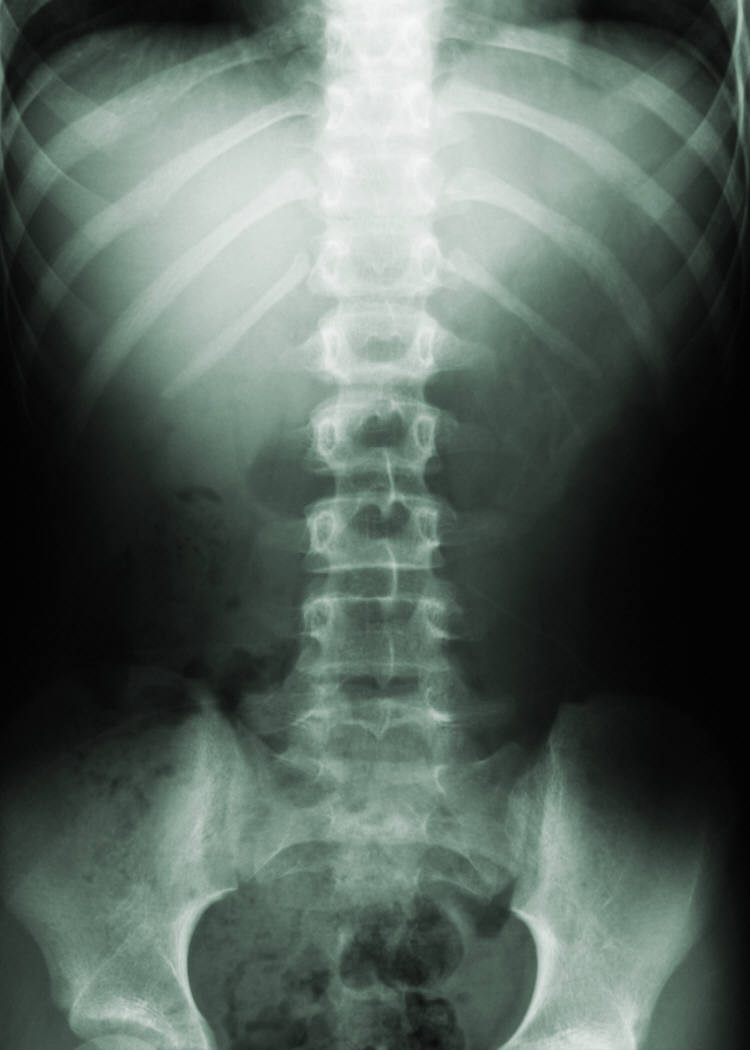 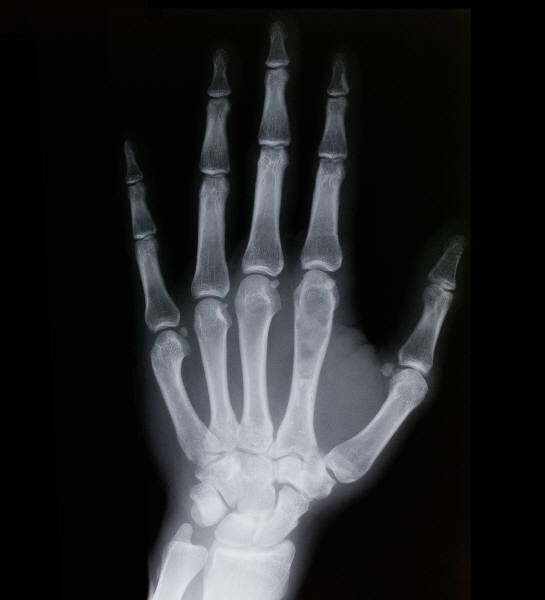 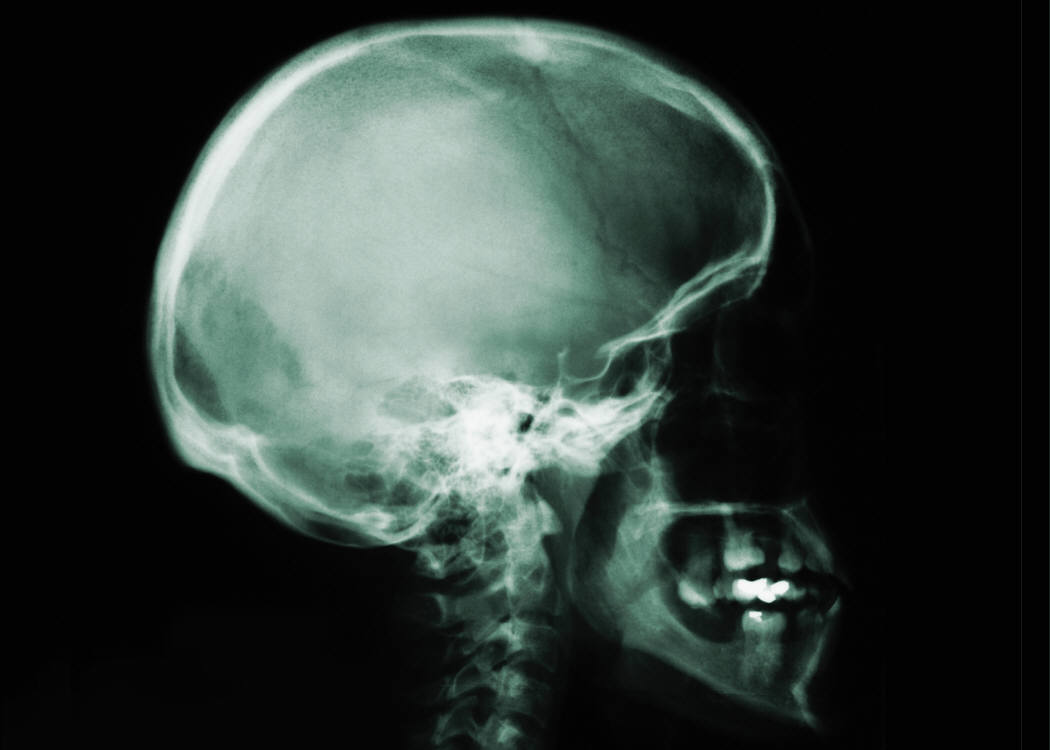 Das Statistische Bundesamt geht in einer im Jahr 2010 gemeinsam mit dem Bundesinstitut für Berufsbildung (BIBB) veröffentlichten Projektionsstudie von einem voraussichtlichen ungedeckten Bedarf an ausgebildeten Pflegekräften in Höhe von (je nach Szenario) 135.000 bis 214.000 Pflegevollkräften bis zum Jahr 2025 aus.

Meineagentur24 plant dem deutschen Arbeitsmarkt bis zum Ende 2017 insgesamt 200 Pflegekräfte aus dem Ausland zur Verfügung zu stellen.
Ihre Agentur
Geben Sie hier eine Beschriftung für den Dateninhalt oder die Bilder ein.
Zielsetzungen
Ergebnisse
Listen Sie die Zielsetzungen hier auf.
Zielsetzung 1
Zielsetzung 2
Zielsetzung 3
Ergebnis 1
Ergebnis 2
Ergebnis 3
Schlussfolgerung 1
Schlussfolgerung 2
Schlussfolgerung 3